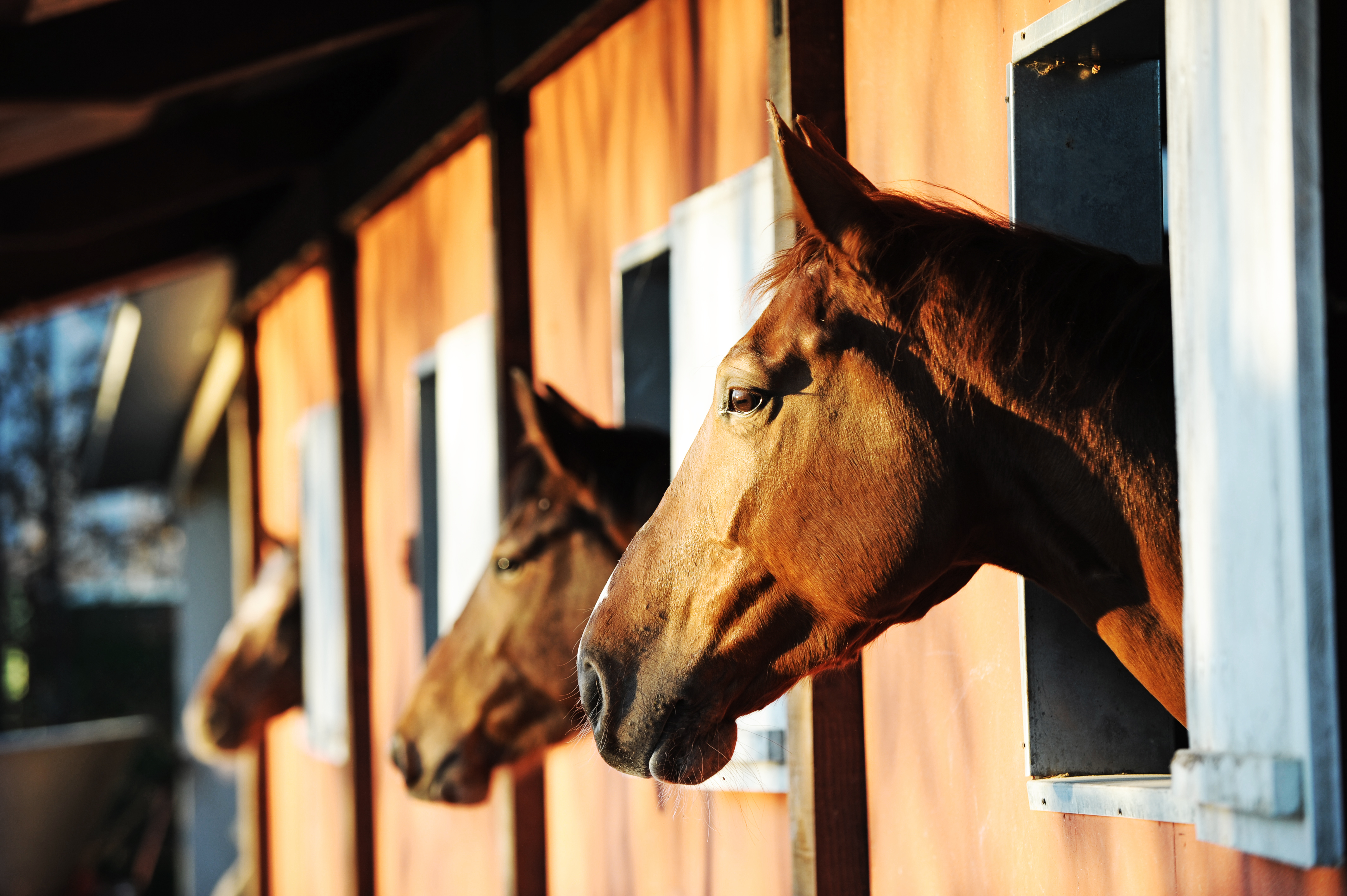 NAME
OF THE 
EVENT
SUBHEAD FOR EVENT
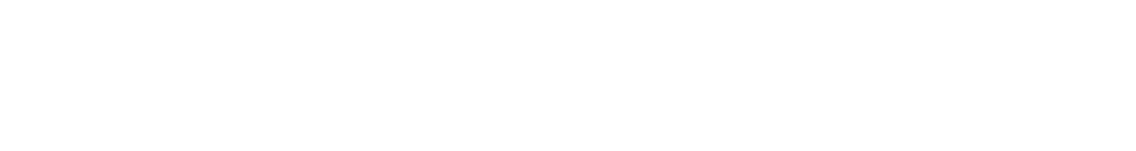 WEDNESDAY, NOV. 15
7:00-9:30 P.M.
Nonprofit Org.
U.S. Postage
PAID
Utah State
University
Location of Event Here
Street Address Here
City, State, Zip Code
Lorem ipsum dolor sit amet, consectetur adipiscing elit, sed do eiusmod tempor incididunt ut labore et dolore magna aliqua. Ut enim ad minim veniam, quis consectetur adipiscing elit, sed do eiusmod nostrud exercitation ullamco.

www.websiteurlofevent.com
caas.usu.edu  |  Utah State University is an affirmative action/equal opportunity institution.
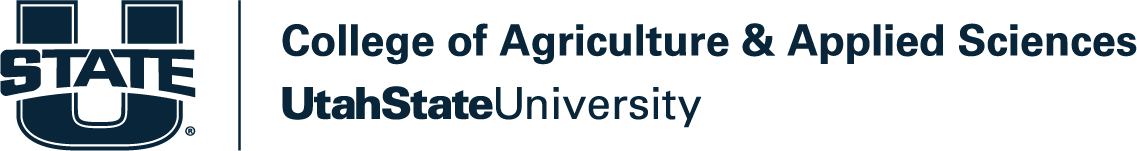